Taastuvenergia areng
Energeetika osakond,  Liisa Mällo ja Kristo Kaasik
02.12.2019
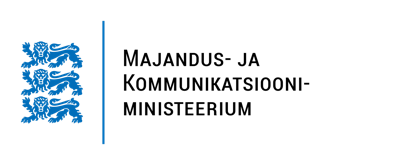 Taastuvenergia eesmärgid
Taastuvenergia arengukava 2020   (eesmärgid tulenevad taastuvenergia direktiivist 2009/28/EL)
Taastuvenergia osakaal summaarsest lõpptarbimisest: 25%
Taastuvenergia osakaal soojusmajanduses: 38,4
Taastuvenergia osakaal transpordisektoris: 10%
Taastuvelektrienergia osakaal: 17,8% 

2018 a statistiline seis
Taastuvenergia osakaal summaarsest lõpptarbimisest: 30,9%
Taastuvenergia osakaal soojusmajanduses: 52%
Taastuvenergia osakaal transpordisektoris: 4,2%
Taastuvelektrienergia osakaal: 17,9%
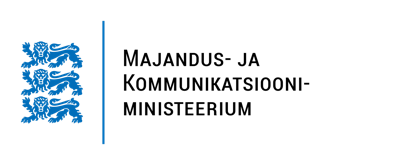 Taastuvenergia eesmärgid
Energiamajanduse arengukava aastani 2030+
Taastuvenergia osakaal energia lõpptarbimises 50 % st 16TWh (mitte summaarsest lõpptarbimisest)
Taastuvenergia osakaal kaugküttes 80%
Taastuvelektrienergia osakaal taastuvenergia 30% (koos statistikakaubandustega 50%)


Riiklik energia- ja kliimakava (eesmärgid tulenevad taastuvenergia direktiivist2018/2001/EL, koostamiskohustus juhimisraamistiku määrusest)
Taastuvenergia osakaal summaarsest lõpptarbimisest peab aastal 2030 olema vähemalt 42% st 16 TWh
Taastuvate transpordikütuste osakaal 14% 
Taastuvelektri osakaal 40%
Taastuvenergia osakaal soojusmajanduses 63%

NB! Eesmärkidest taastuvenergia direktiivi 2018/2001/EL vaates on siduvad vaid taastuvenergia osakaal summaarsest lõpptarbimisest (42%) ja transpordisektoris (14%).
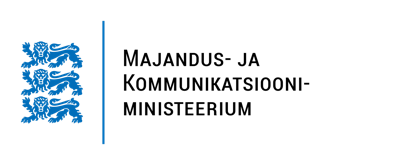 Taastuvenergia trajektoor
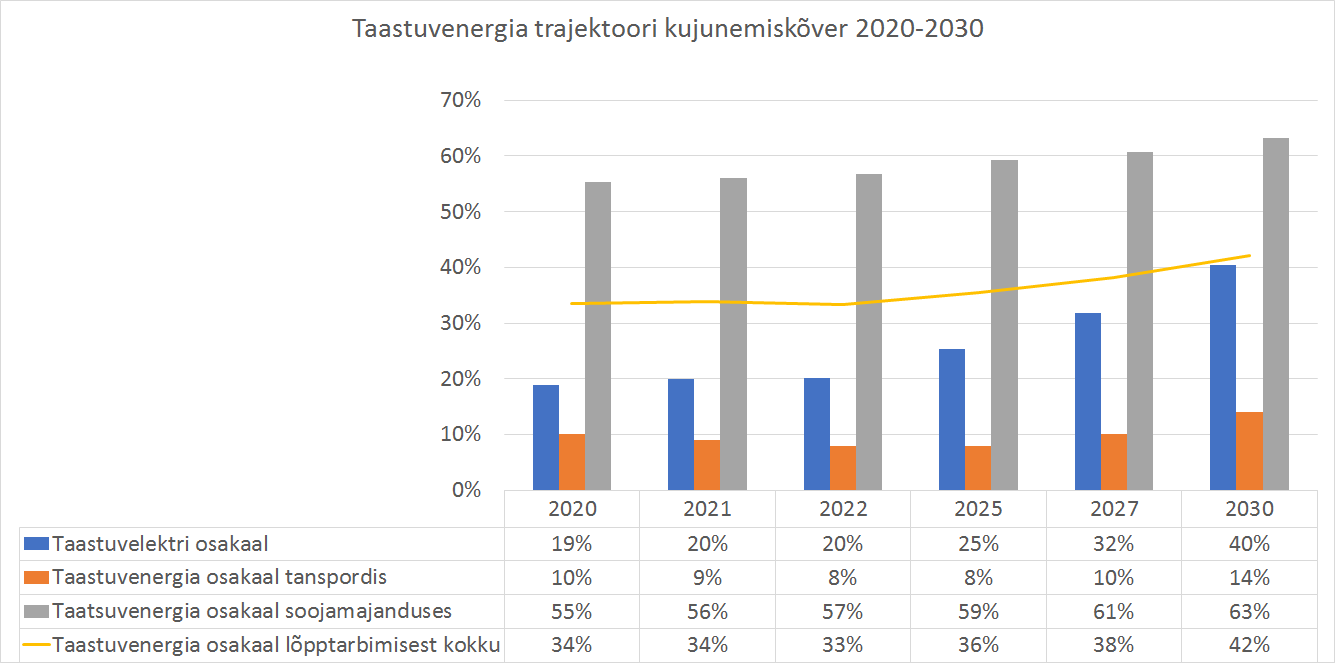 *2020 aasta baastasemest tuleb lahutada ka statistikakaubanduse raames tehtavad lepingud
[Speaker Notes: LUXi leping 2020 fix 400 GWh, optsiooniga lisanduv 600 GWh.
Soojas veel: Malta 100 GWh (+ - 40GWh)]
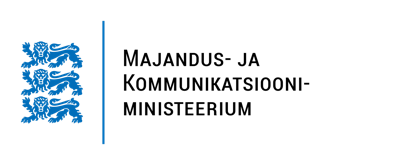 Taastuvenergia juurdekasv
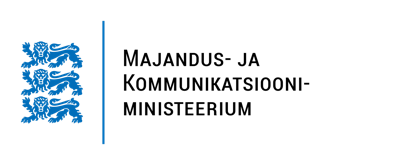 Taastuvelektrienergia allikad ja nende panus
[Speaker Notes: Taastuvelektri osakaal kasvab 217% ehk 2,1X
Tuuleenergia ja päikeseenergia suurenemine ca 4X.
TINGIMUS: looduskaitse ja riigikaitse küsimused on saanud lahenduse ja piiranguid on kadunud hiljemalt 2025!]
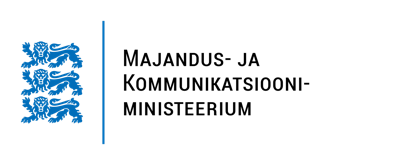 Taastuvenergia kogus transpordis
*kordajad: EL 2018/2001 art 27
[Speaker Notes: Elekter x 4 (2 a tagune RES E osakaal)
Rong x 1,5
II gene x 2
I gene x 1 – sh piirang al 2022]
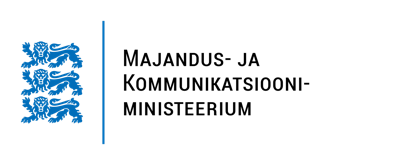 Taastuvenergia kogus soojusmajanduses
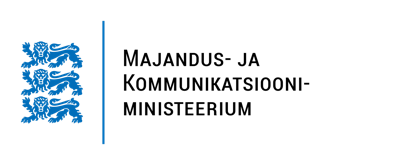 Taastuvenergiaga seonduvad meetmed (olemasolevad ja võimalikud planeeritavad)
Tänan kuulamast!